Сбор и использование самообложения граждан
2016-2017гг.
2016 год
Всего собрано – 220   000 рублей
Государственная субсидия – 
880  000 рублей
ВСЕГО – 1 100 000 РУБЛЕЙ
Использовано – 2016 год
Приобретение 4 мотопомп для н.п. Венета, Ст. Чурилино, Штырь, Ашабаш – 70  580 руб.
Установка пожарного гидранта в с. Старое Чурилино -  33 700 руб.
Ремонт уличной дорожной сети в н.п.:
Ст.Чурилино ул.Зеленая – 300 000 руб.
Михайловка – 500 000 руб.
Ашабаш – 100 000 руб.
Ремонт родника с. Штырь – 95 720 руб.
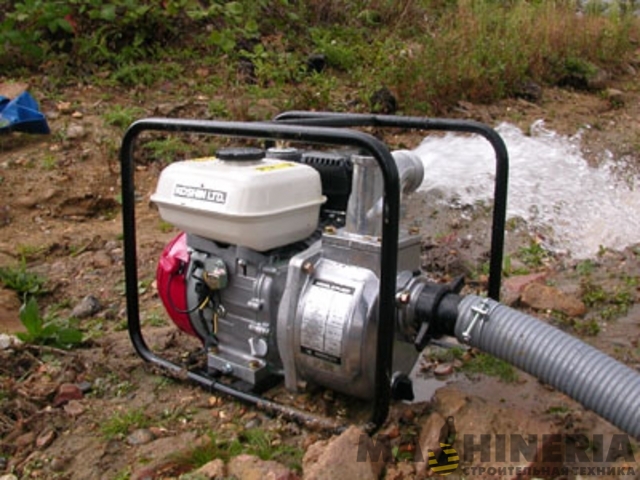 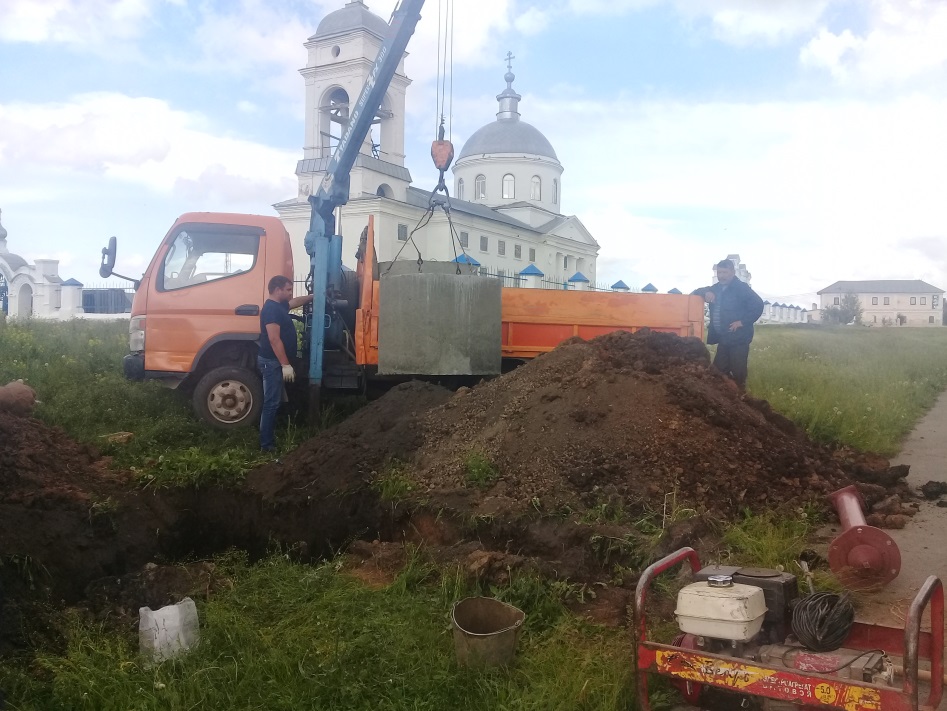 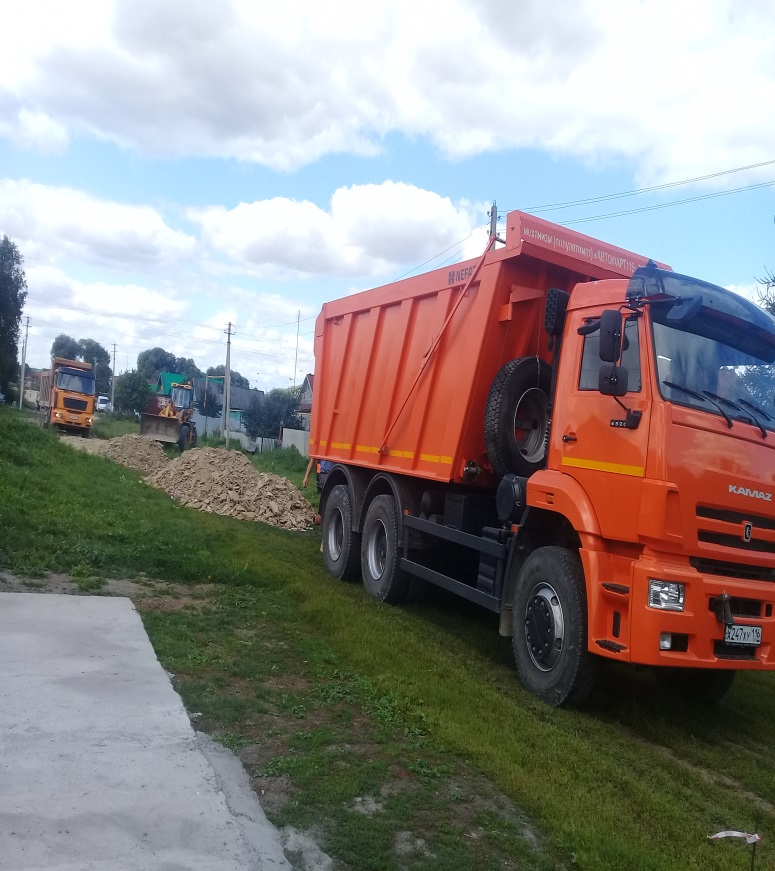 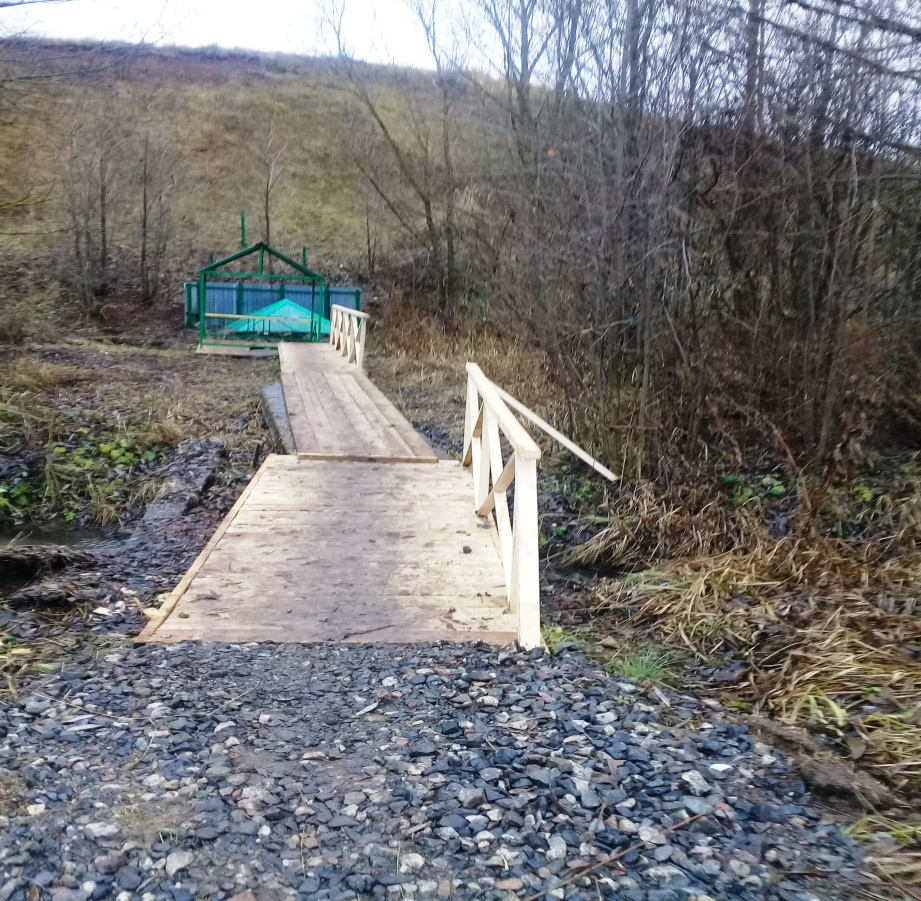 2017 ГОД
ВСЕГО СОБРАНО – 190 100 РУБЛЕЙ
ГОСУДАРСТВЕННАЯ СУБСИДИЯ – 
760 400  РУБЛЕЙ
ВСЕГО – 950 500 РУБЛЕЙ
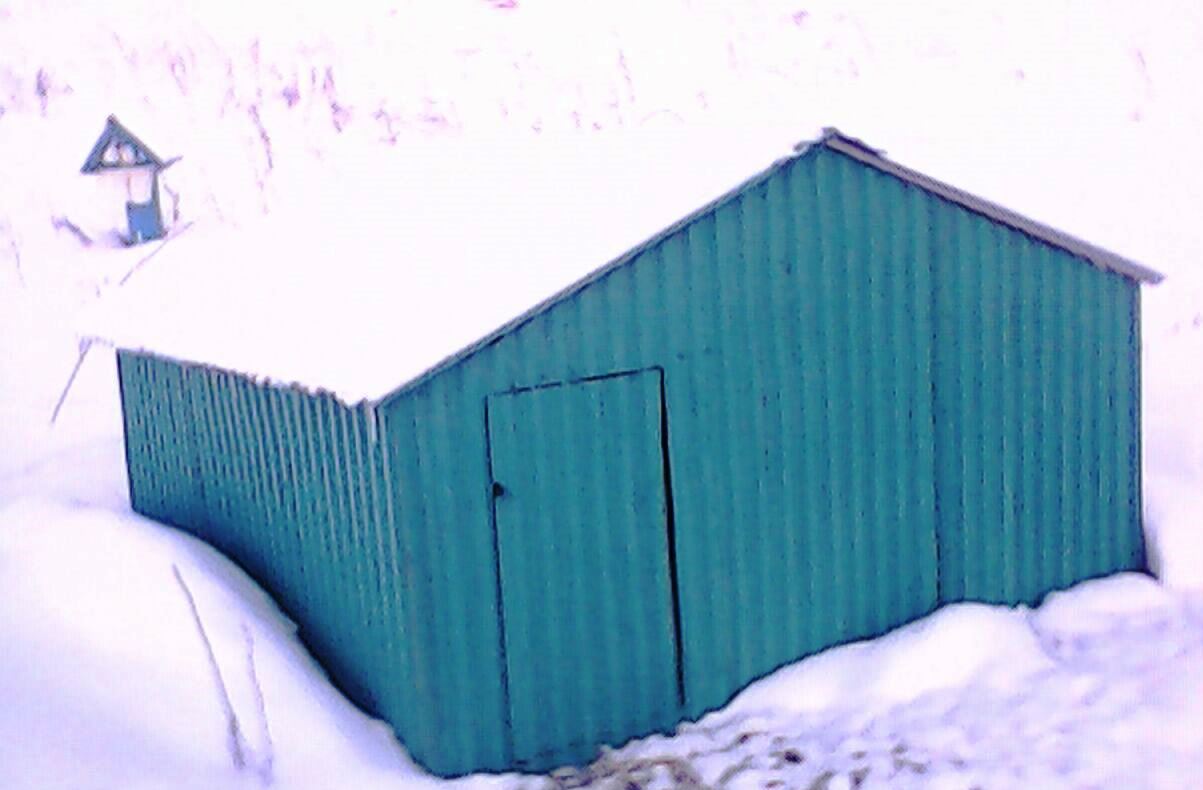 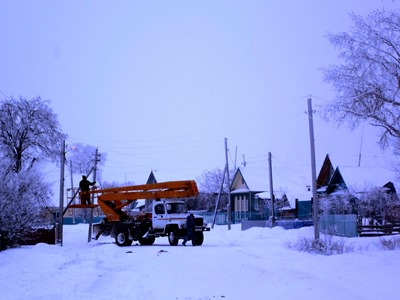 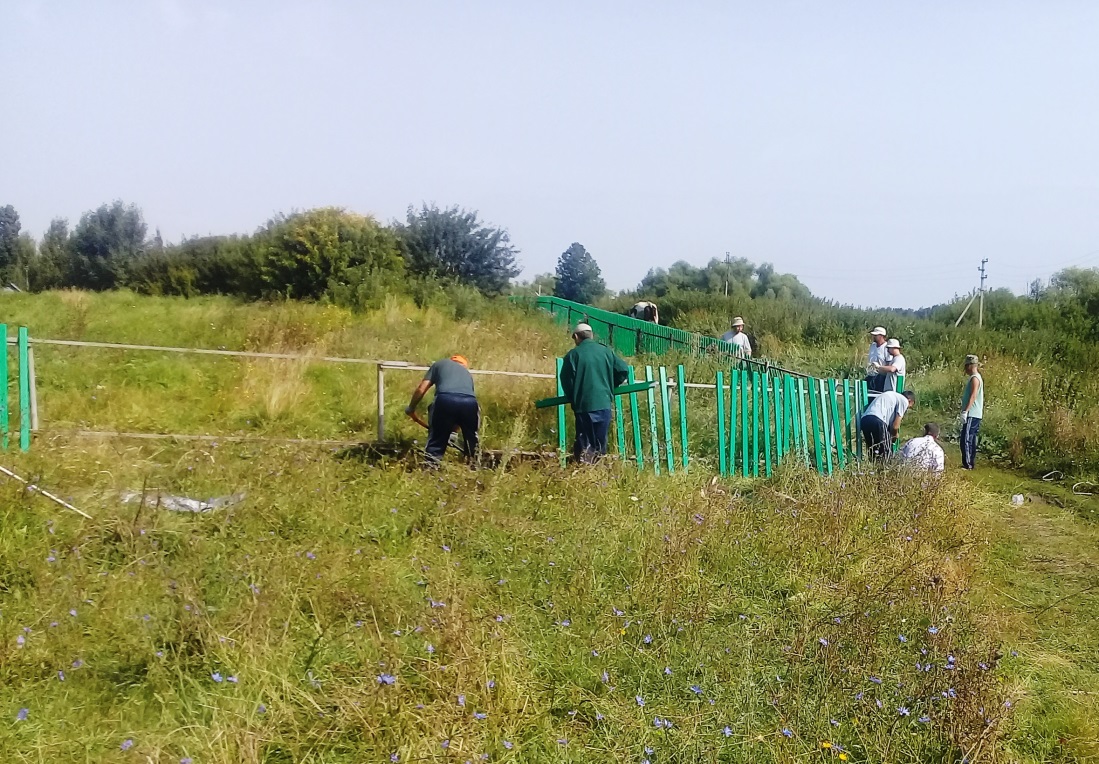 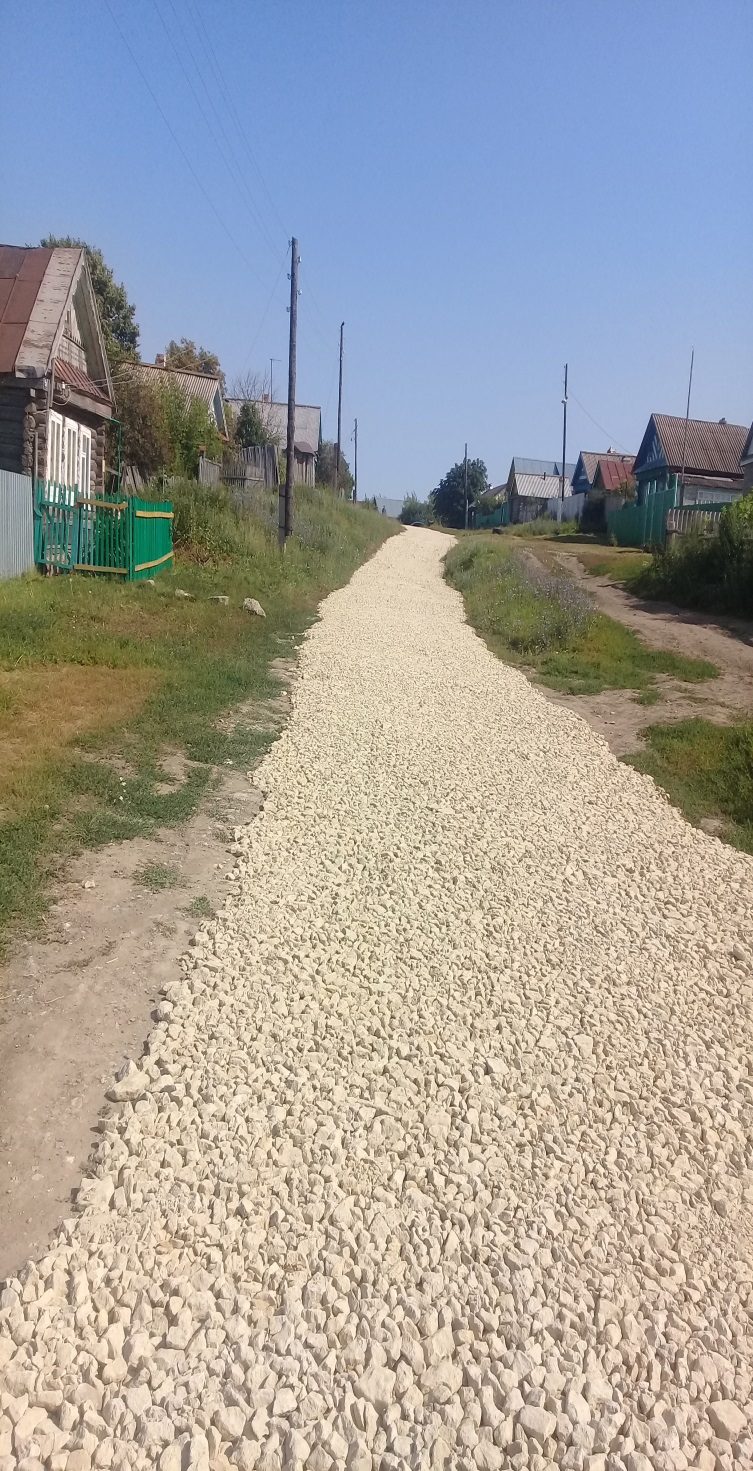 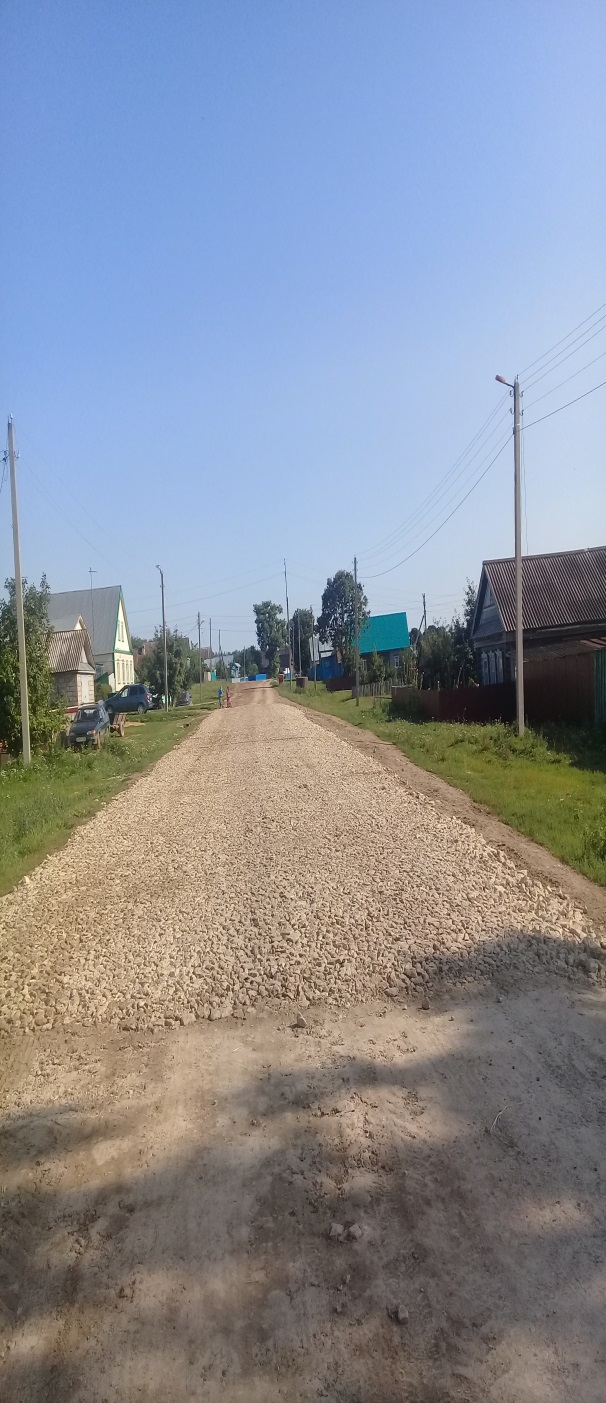 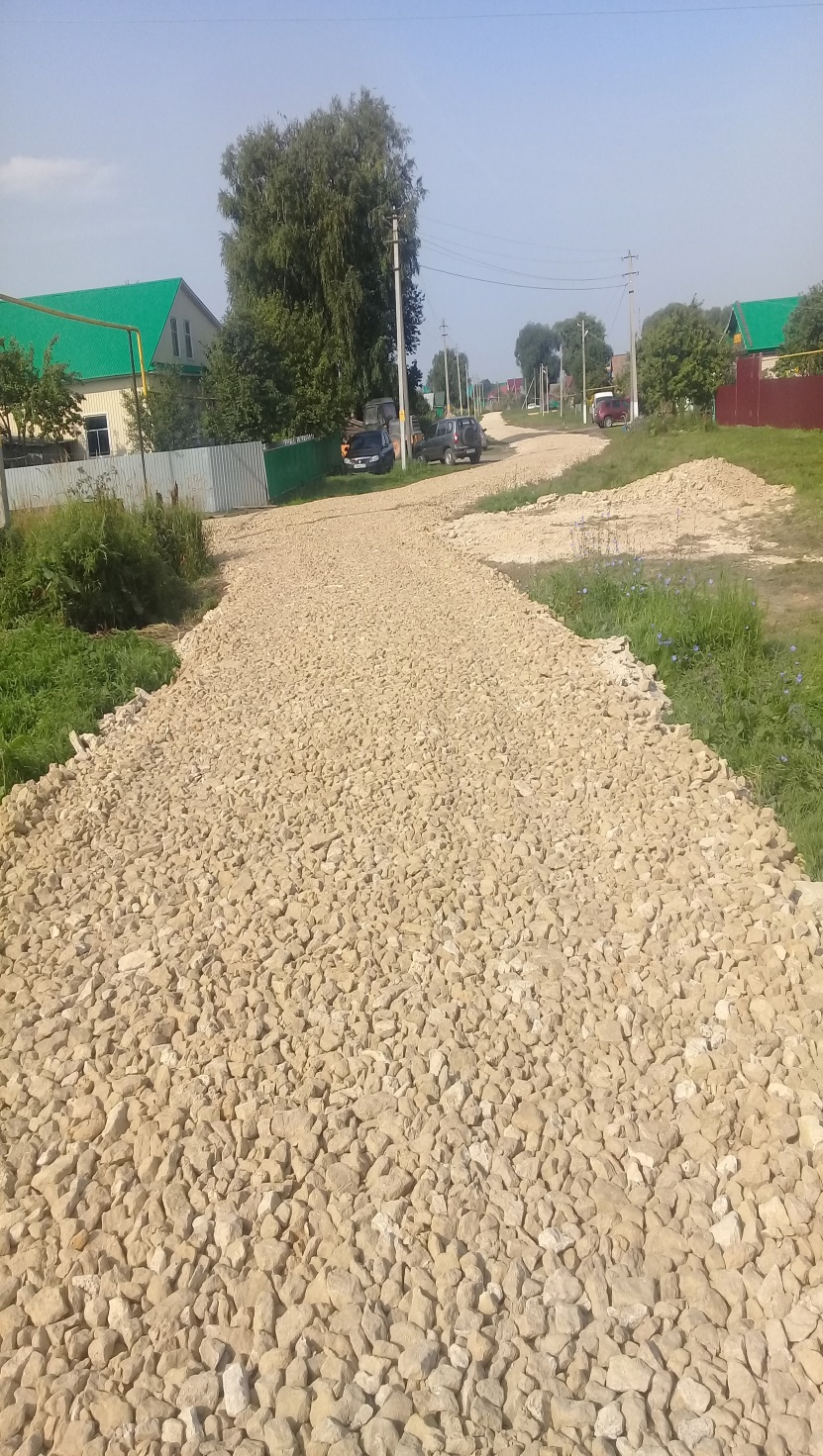